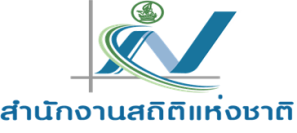 โครงการการพัฒนาข้อมูลสถิติและสารสนเทศระดับพื้นที่ 76 จังหวัด/18 กลุ่มจังหวัด
จังหวัดสงขลา
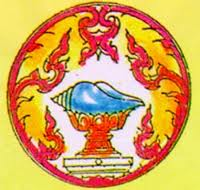 เอกสารประกอบการประชุมหารือการการพัฒนาข้อมูลสถิติกลุ่มจังหวัดชายแดนภาคใต้ 
เพื่อเตรียมการนำเสนอผู้ว่าราชการจังหวัด และคณะกรรมการสถิติกลุ่มจังหวัด

หัวข้อนำเสนอ
แนะนำโครงการ
ยุทธศาสตร์การพัฒนาจังหวัด - ศักยภาพกลุ่มจังหวัดชายแดนภาคใต้
Product Champion/ Value Chain  ในประเด็นยุทธศาสตร์กลุ่มจังหวัด
Critical Success Factors ในประเด็นยุทธศาสตร์กลุ่มจังหวัด
การดำเนินงานขั้นต่อไป
																19 มีนาคม 2557
1
แนวทางการดำเนินงานโครงการการพัฒนาข้อมูลสถิติและสารสนเทศระดับพื้นที่ 
76 จังหวัด/ 18 กลุ่มจังหวัด
ภาคเหนือตอนบน 2
น่าน พะเยา เชียงราย น่าน
ภาคเหนือตอนบน 1
เชียงใหม่ แม่ฮ่องสอน ลำพูน ลำปาง
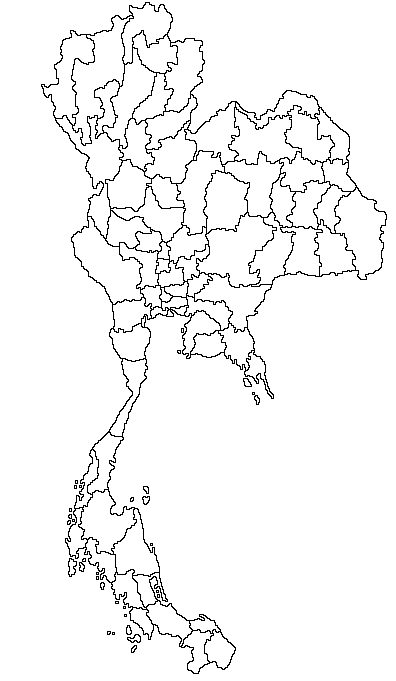 ภาคอีสานตอนบน 1
อุดรธานี หนองคาย เลย หนองบัวลำภู บึงกาฬ
ในระยะที่ผ่านมา สำนักงานสถิติแห่งชาติได้ดำเนินการพัฒนาระบบสถิติเชิงพื้นที่รองรับการพัฒนาประเทศอย่างต่อเนื่อง โดยให้ความสำคัญในการเชื่อมโยงยุทธศาสตร์ของแผนพัฒนาเศรษฐกิจและสังคมแห่งชาติฉบับที่ 11  (ปี 2555 – 2559) สู่ยุทธศาสตร์เชิงพื้นที่ของกลุ่มจังหวัด จึงได้จัดทำโครงการพัฒนาข้อมูลสถิติและสารสนเทศระดับพื้นที่ 76 จังหวัด/18 กลุ่มจังหวัด
ภาคเหนือตอนล่าง 1
พิษณุโลก ตาก สุโขทัย อุตรดิตถ์ เพชรบูรณ์
ภาคอีสานตอนบน 2
สกลนคร นครพนม มุกดาหาร
ภาคเหนือตอนล่าง 2
กำแพงเพชร พิจิตร นครสวรรค์ อุทัยธานี
ภาคอีสานตอนกลาง
ขอนแก่น กาฬสินธุ์ มหาสารคาม ร้อยเอ็ด
ภาคกลางตอนบน 2
ลพบุรี ชัยนาท สิงห์บุรี อ่างทอง
ภาคอีสานตอนล่าง 2
อุบลราชธานี ศรีสะเกษ ยโสธร อำนาจเจริญ
ภาคกลางตอนล่าง 1
กาญจนบุรี ราชบุรี สุพรรณบุรี นครปฐม
ภาคอีสานตอนล่าง 1
นครราชสีมา ชัยภูมิ บุรีรัมย์ สุรินทร์
ภาคกลางตอนล่าง
ฉะเชิงเทรา ปราจีนบุรี สระแก้ว นครนายก สมุทรปราการ
ภาคกลางตอนล่าง 2
สมุทรสงคราม สมุทรสาคร เพชรบุรี ประจวบคีรีขันธ์
2555
2556
2557
นำร่อง
10 จังหวัด
นำร่อง
2 กลุ่มจังหวัด
พัฒนาข้อมูลสถิติและสารสนเทศระดับพื้นที่ 
76 จังหวัด /
18 กลุ่มจังหวัด
ภาคตะวันออก
ชลบุรี ระยอง จันทยุรี ตราด
ภาคกลางตอนบน 1
อยุธยา สระบุรี ปทุมธานี นนทบุรี
ภาคใต้ฝั่งอ่าวไทย
สุราษฎร์ธานี ชุมพร นครศรีธรรมราช พัทลุง
ภาคใต้ฝั่งอันดามัน
พังงา ระนอง ภูเก็ต กระบี่ ตรัง
ภาคใต้ชายแดน
สงขลา สตูล ปัตตานี ยะลา นราธิวาส
2
ความเป็นมา และแนวทางการดำเนินงานโครงการการพัฒนาข้อมูลสถิติและสารสนเทศระดับพื้นที่ 76 จังหวัด/ 18 กลุ่มจังหวัด
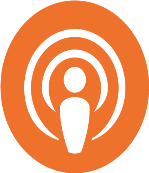 บูรณาการข้อมูลสารสนเทศระดับพื้นที่เพื่อตอบสนองยุทธศาสตร์การพัฒนาจังหวัด สนับสนุนการตัดสินใจเชิงพื้นที่
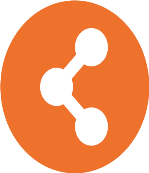 พัฒนาสมรรถนะของบุคลากรด้านสถิติขององค์กรภาครัฐ ให้มีความเป็นมืออาชีพด้านข้อมูลสถิติและสารสนเทศ
วัตถุประสงค์หลักของโครงการ
ร่างแผนพัฒนาสถิติจังหวัด เพื่อการตัดสินใจของประเด็นยุทธศาสตร์จังหวัด ได้แก่ ข้อมูลในการบริหารจัดการ Product Champion 
ที่ได้รับการเลือก ปัจจัยสู่ความสำเร็จ และตัวชี้วัด (KPI) ฯลฯ
ผลผลิตหลักของโครงการ
3
กรอบแนวคิดการดำเนินงานเพื่อการจัดทำแผนพัฒนาสถิติกลุ่มจังหวัด / จังหวัด
การพัฒนาต่อยอดและขยายชุดข้อมูลเพื่อการตัดสินใจจากประเด็นยุทธศาสตร์การพัฒนาระดับพื้นที่ใน 3 ด้าน คือ เศรษฐกิจ สังคม ทรัพยากรธรรมชาติและสิ่งแวดล้อม รวมทั้ง ชุดข้อมูลที่มีความเชื่อมโยงกับตัวชี้วัดการพัฒนาจังหวัดและกลุ่มจังหวัดที่สอดคล้องกับแผน พัฒนาเศรษฐกิจและสังคมแห่งชาติฉบับที่ 11
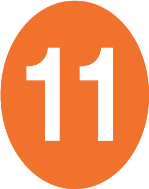 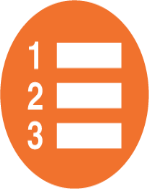 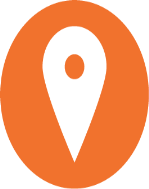 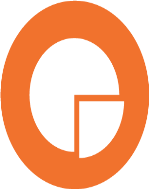 +
+
=
ทิศทางการพัฒนาตามแผนฯ 11
ยุทธศาสตร์การพัฒนาสถิติระดับพื้นที่ 3 ด้าน 21 สาขา
แผนพัฒนาจังหวัด/กลุ่มจังหวัด
แผนพัฒนาสถิติระดับพื้นที่
ทิศทางการพัฒนาตามแผนฯ 11 ได้จัดทำยุทธศาสตร์สำคัญ 6 ประเด็น ซึ่งให้ความสำคัญกับการพัฒนาทั้งด้านสังคม เศรษฐกิจ ทรัพยากรธรรมชาติ และสิ่งแวดล้อม
แผนพัฒนาจังหวัด /กลุ่มจังหวัด ที่กำหนดประเด็นยุทธศาสตร์การพัฒนานั้น ในกระบวนการจัดทำได้มีการทบทวนและนำแนวทางของแผนฯ 11 และวาระแห่งชาติต่างๆ ใช้ประกอบในการกำหนดทิศทางการพัฒนาพื้นที่
การพัฒนาข้อมูลให้มีเพียงพอ จึงเป็นเรื่องสำคัญที่จะช่วยตอบสนองในการจัดทำแผนหรือการกำหนดประเด็นยุทธศาสตร์การพัฒนาระดับพื้นที่นั้นๆ ได้
ยุทธศาสตร์การพัฒนาระดับพื้นที่ของสำนักงานสถิติแห่งชาติ แบ่งออกเป็น 3 ด้าน โดยมีรายการข้อมูลหรือสถิติทางการที่สำคัญจำเป็นต่อการพัฒนาพื้นที่ 21 สาขา ครอบคลุมเรื่อง เศรษฐกิจ สังคม ทรัพยากรธรรมชาติและสิ่งแวดล้อม
4
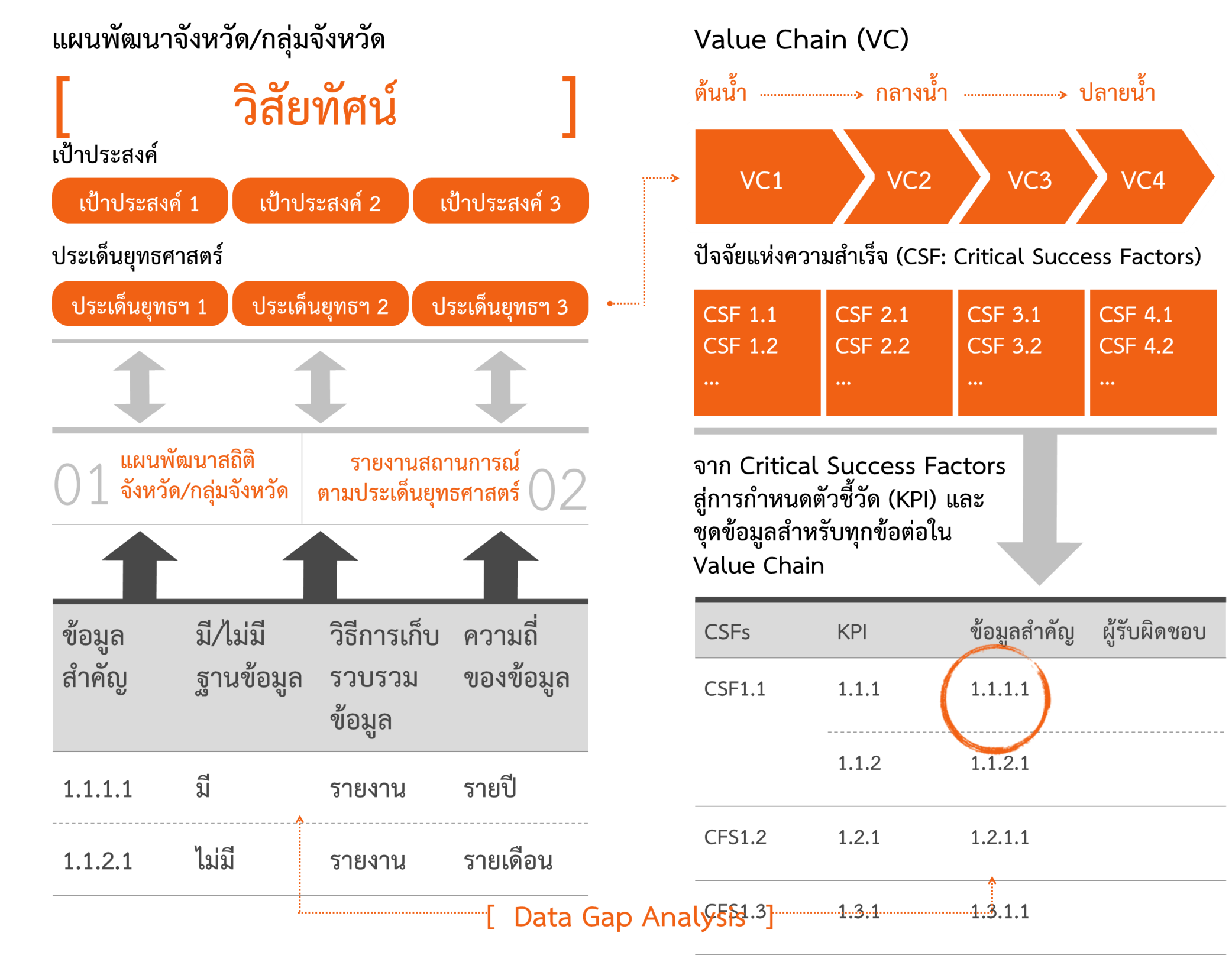 5
ผลประโยชน์ที่คาดว่าจังหวัดและกลุ่มจังหวัดจะได้รับ
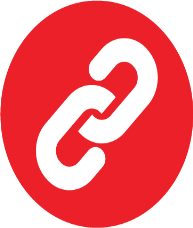 สนับสนุนการรายงานการวิเคราะห์เชิงกลยุทธ์ตามประเด็นยุทธศาสตร์พัฒนาจังหวัดและกลุ่มจังหวัดให้กับผู้ว่าราชการจังหวัดและสำนักงานจังหวัด
ยกระดับคุณภาพข้อมูลเพื่อการตัดสินใจระดับจังหวัดให้มีมาตรฐานทางวิชาการ
สร้างมาตรฐานการทำงานร่วมกันระหว่างกลุ่มงานข้อมูลสารสนเทศและการสื่อสาร สำนักงานจังหวัด หน่วยงานอื่นๆ ทั้งภาครัฐและภาคเอกชนและสำนักงานสถิติจังหวัด
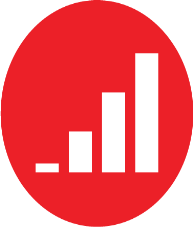 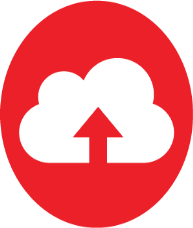 “…สำนักงานสถิติแห่งชาติ ประสานกับหน่วยงานในการสร้างเครือข่ายสถิติ เพื่อให้ได้มาซึ่งฐานข้อมูลสถิติที่สำคัญและเป็นปัจจุบันของประเทศ...” (ตาม พ.ร.บ. สถิติ พ.ศ. 2550)
6
ยุทธศาสตร์การพัฒนาจังหวัดสงขลา พ.ศ. 2558 – 2561
วิสัยทัศน์ : “สงขลา ศูนย์กลางการค้า อุตสาหกรรมเกษตร ท่องเที่ยว 
เมืองสีเขียว ประชาชนมีคุณภาพ สู่อาเซียน”
ประเด็นยุทธศาสตร์
ยุทธศาสตร์ที่ 1 พัฒนาภาคการเกษตร อุตสาหกรรม การค้า 
การลงทุน การท่องเที่ยวและบริการเพื่อสร้างความเจริญเติบโตทางเศรษฐกิจอย่างมีเสถียรภาพ
ยุทธศาสตร์ที่ 2เสริมสร้างความมั่นคงและความปลอดภัยในชีวิตและทรัพย์สินของประชาชน
ยุทธศาสตร์ที่ 3 พัฒนาคุณภาพชีวิตของประชาชนบนฐานความรู้และพหุวัฒนธรรม
ยุทธศาสตร์ 4 อนุรักษ์และฟื้นฟูทรัพยากรธรรมชาติและสิ่งแวดล้อมอย่างสมดุล
เป้าประสงค์
เศรษฐกิจขยายตัวและประชาชนมีรายได้เพิ่มขึ้น
ประชาชนมีความปลอดภัยในชีวิตและทรัพย์สินเพิ่มขึ้น
ประชาชนมีคุณภาพชีวิตที่ดีบนวิถีความพอเพียงตามเกณฑ์วัดความสุขมวลรวม
สร้างคุณภาพสิ่งแวดล้อมที่ดีให้ประชาชน และรักษาฐานทรัพยากรธรรมชาติให้สมดุล
7
ทั้งนี้จากประเด็นยุทธศาสตร์การพัฒนาจังหวัด พบว่าทั้ง 4 ประเด็น สามารถกำหนดผลิตภัณฑ์ที่มีศักยภาพ (Product Champion) และประเด็นสำคัญ (Critical Issue) ที่ชัดเจนสำหรับการมุ่งประเด็นการพัฒนาได้ โดยกระทรวงมหาดไทยได้สรุปผลการวิเคราะห์ศักยภาพและ Positioning  ของแผนพัฒนาของจังหวัดสงขลา พ.ศ. 2558 – 2561 โดยศักยภาพสำคัญในแต่ละด้านดังนี้
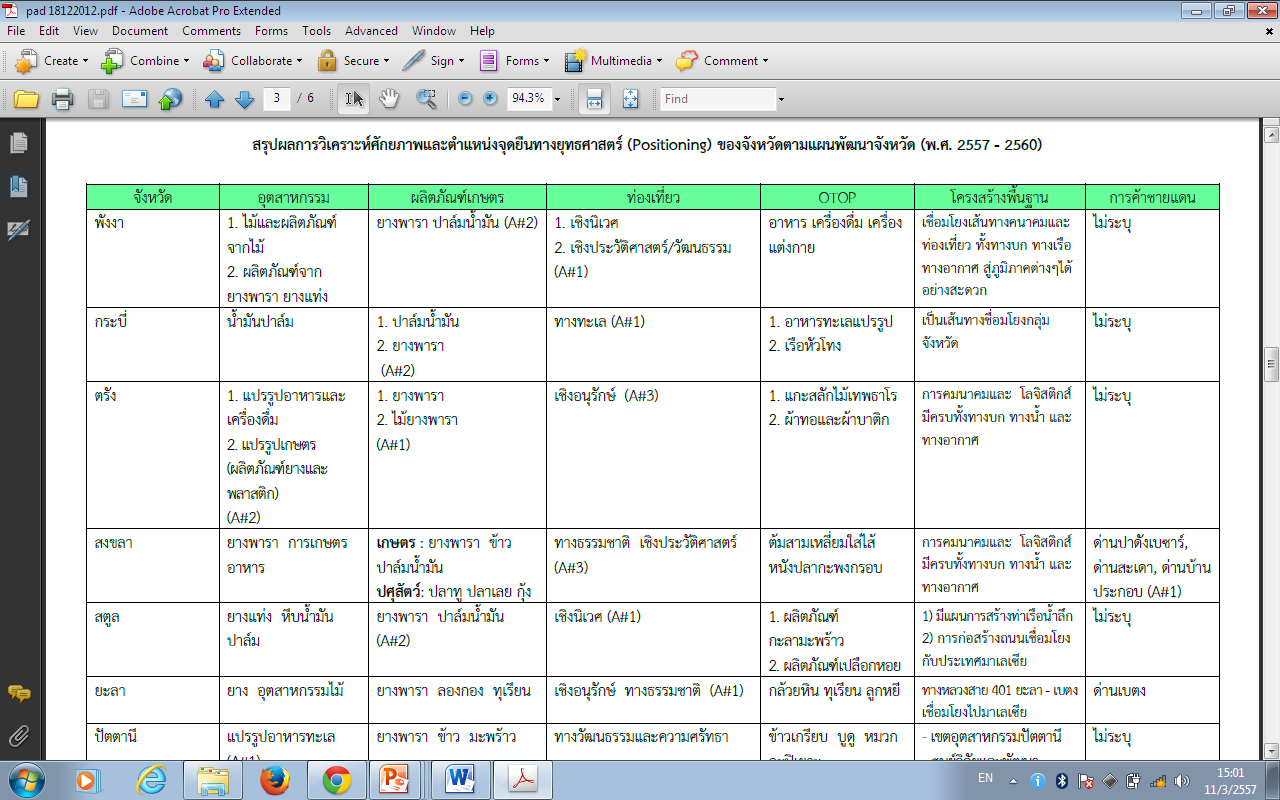 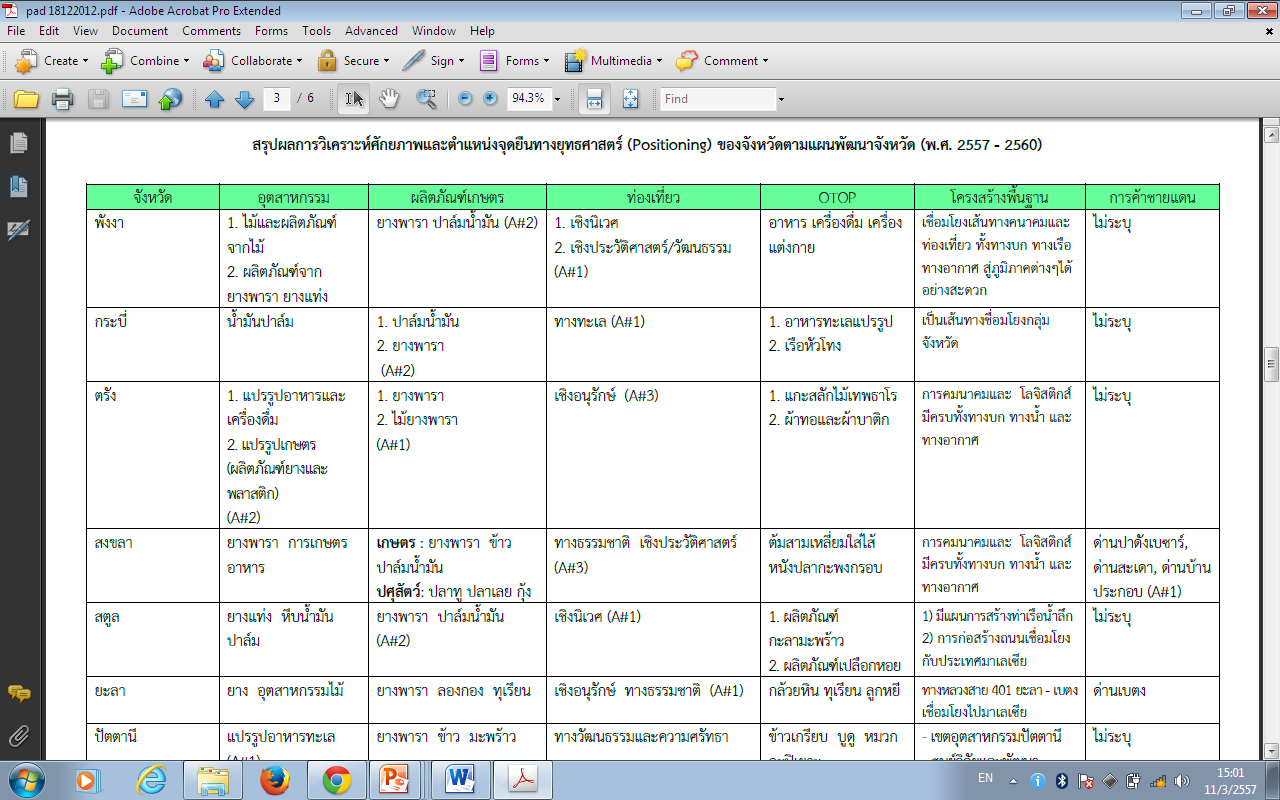 ประเด็นยุทธศาสตร์
ยุทธศาสตร์ที่ 1 พัฒนาภาคการเกษตร อุตสาหกรรม การค้า 
การลงทุน การท่องเที่ยวและบริการเพื่อสร้างความเจริญเติบโตทางเศรษฐกิจอย่างมีเสถียรภาพ
ยุทธศาสตร์ที่ 2เสริมสร้างความมั่นคงและความปลอดภัยในชีวิตและทรัพย์สินของประชาชน
ยุทธศาสตร์ที่ 3 พัฒนาคุณภาพชีวิตของประชาชนบนฐานความรู้และพหุวัฒนธรรม
ยุทธศาสตร์ 4 อนุรักษ์และฟื้นฟูทรัพยากรธรรมชาติและสิ่งแวดล้อมอย่างสมดุล
8
วิสัยทัศน์ “ประตูการค้า การลงทุน การท่องเที่ยว สู่อาเซียนตอนใต้”
9
ภาพรวมศักยภาพด้านเศรษฐกิจของ จังหวัดสงขลา
ข้อมูลของสำนักงานคณะกรรมการพัฒนาการเศรษฐกิจและสังคมแห่งชาติ (สศช.) พบว่า
โครงสร้างเศรษฐกิจจังหวัดสงขลา ปี 2554 ขึ้นกับกิจกรรมการผลิตใน 3 สาขาการผลิตที่สำคัญ ได้แก่ สาขา อุตสาหกรรม สาขาเกษตรกรรม และสาขาการขายส่ง การขายปลีก คิดเป็นสัดส่วนร้อยละ 26.03 ร้อยละ 20.22 และร้อยละ 12.72  ตามลำดับ
ทั้งนี้ ปัจจัยหลักในการขับเคลื่อนเศรษฐกิจจังหวัด คือ ภาคอุตสาหกรรม 
โดยกิจกรรมการผลิตที่สำคัญ คือ อุตสาหกรรมที่ต่อเนื่องกับยางพารา และอุตสาหกรรมแปรรูปและถนอมสัตว์น้ำ
รองลงมาเป็นภาคเกษตรกรรม โดยพืชเศรษฐกิจที่สำคัญ คือ ยางพารา
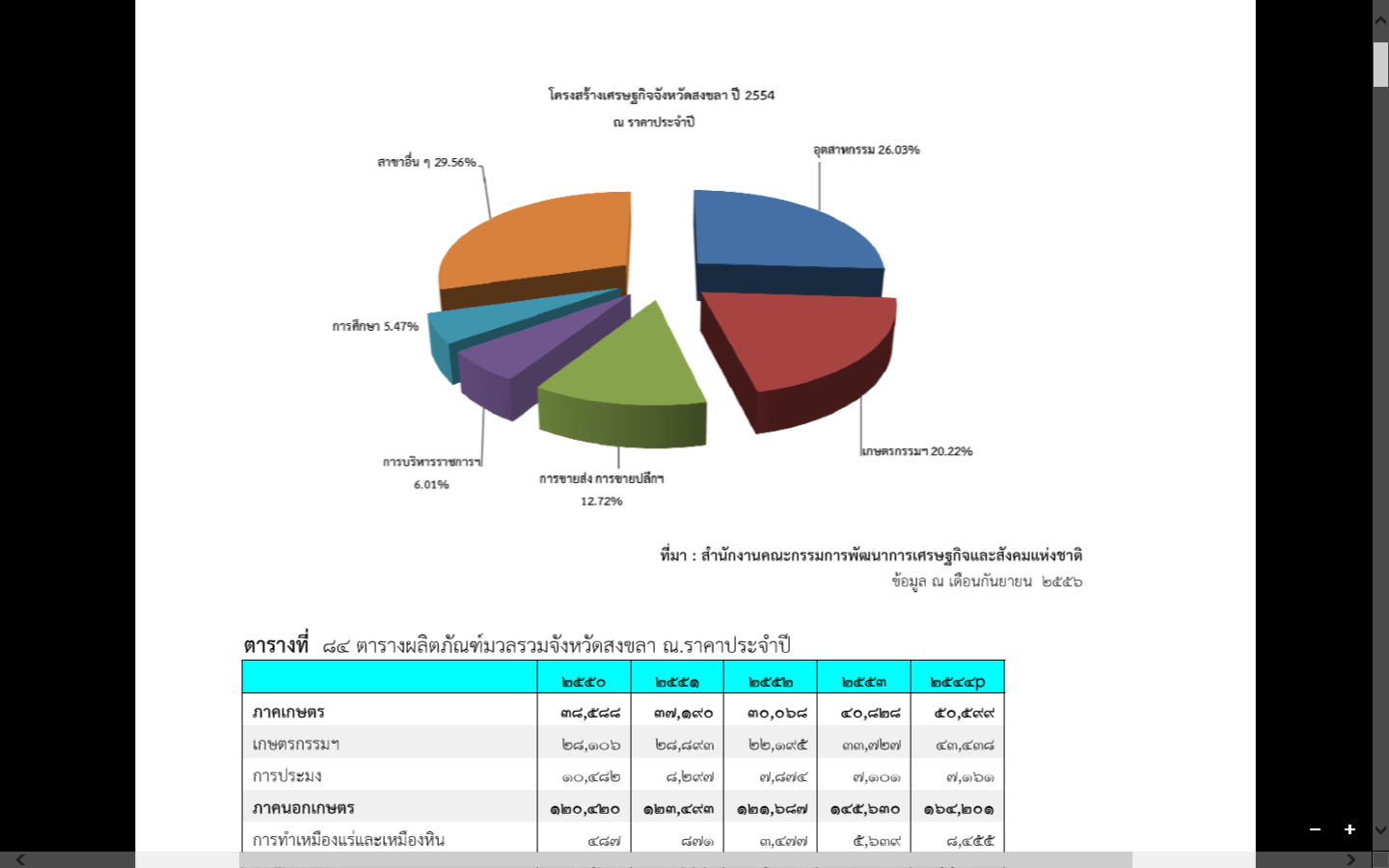 ที่มา: ข้อมูลการวิเคราะห์ศักยภาพด้านเศรษฐกิจ สังคม และคุณภาพชีวิต ทรัพยากรธรรมชาติและสิ่งแวดล้อม และความมั่นคงภายใต้แผนพัฒนาจังหวัดสงขลา 4 ปี พ.ศ. 2558 - 2561
10
ศักยภาพภาคเกษตรกรรมในจังหวัดสงขลา
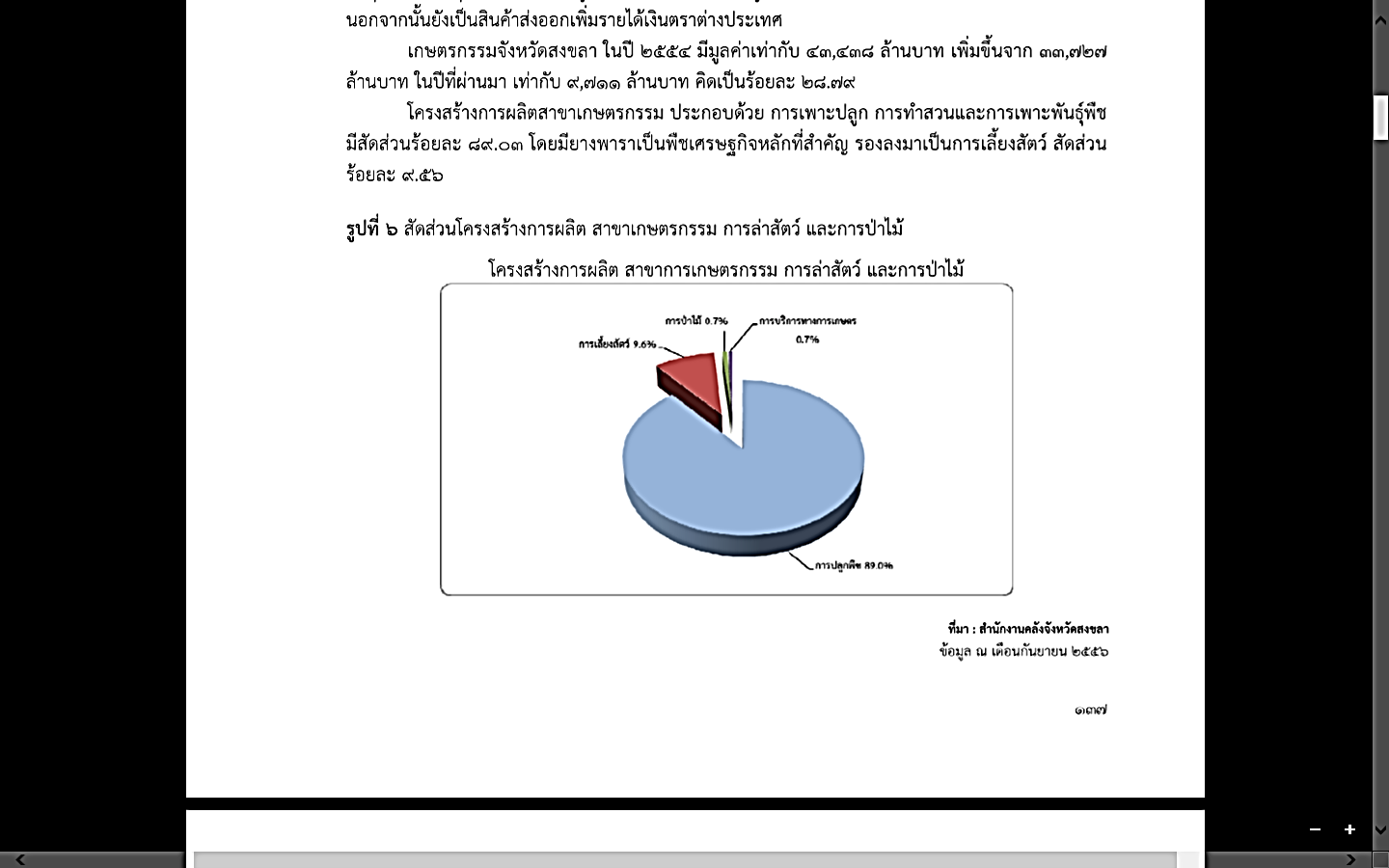 โครงสร้างการผลิตสาขาเกษตรกรรม ประกอบด้วย
การเพาะปลูก การทำสวน และการเพาะพันธุ์พืช
มีสัดส่วนร้อยละ 89.03 โดยมียางพาราเป็นพืชเศรษฐกิจหลักที่สำคัญ รองลงมาเป็นการเลี้ยงสัตว์ สัดส่วนร้อยละ 9.56
จังหวัดสงขลามีพื้นที่การปลูกยางพาราจำนวน  2,081,360  ไร่ ซึ่งมีพื้นที่ปลูกมากเป็นอันดับที่ 3 ของประเทศ รองจากจังหวัดนครศรีธรรมราชและจังหวัดสุราษฎร์ธานี มีเกษตรกรประกอบอาชีพการทำสวนยางพาราจำนวน 87,645  ครัวเรือน 

	ทั้งนี้จากการที่ราคายางพาราสูงในช่วง 3-5 ปี ที่ผ่านมาเกษตรกรมีการปลูกยางพาราในพื้นที่ไม่เหมาะสม เช่น ปลูกในพื้นนาข้าว พื้นที่ลุ่ม น้ำขัง ทำให้ผลผลิตยางพาราเฉลี่ยต่อไรต่ำกว่าเดิม ซึ่งจากที่ผลิตได้  295 กก./ไร่ เป็นผลผลิต 272 กก./ไร่ และเกิดจากแรงงานกรีดยางไม่มีทักษะเพียงพอ และการขาดความรู้ในการทำสวนยางที่ถูกต้อง
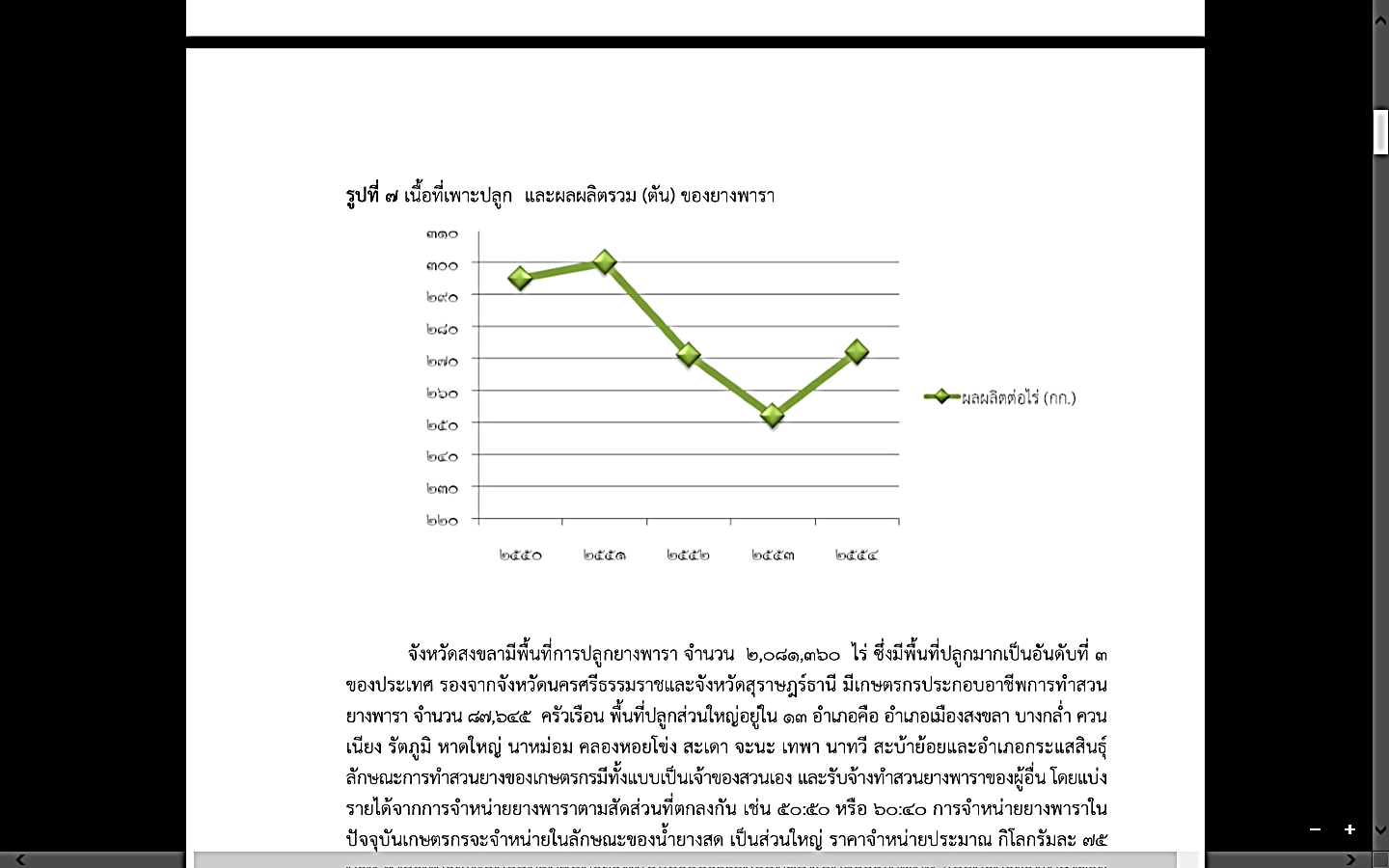 ที่มา: ข้อมูลการวิเคราะห์ศักยภาพด้านเศรษฐกิจ สังคม และคุณภาพชีวิต ทรัพยากรธรรมชาติและสิ่งแวดล้อม และความมั่นคงภายใต้แผนพัฒนาจังหวัดสงขลา 4 ปี พ.ศ. 2558 - 2561
11
การเลือก Product Champion จากการวิเคราะห์ข้อมูลที่สำคัญ 2 ชนิด ในการค้นหาว่าสินค้าหรือภาคเศรษฐกิจที่ต้องการวิเคราะห์อยู่ในตำแหน่งใด ได้แก่ Market Share สัดส่วนทางการตลาดของผลิตภัณฑ์ และ Growth อัตราการขยายตัวของผลิตภัณฑ์  และทำการวางตำแหน่ง โดย BCG Matrix
การวิเคราะห์ BCG  เปรียบเทียบสินค้าเกษตร 10 รายการ จ.สงขลา
 Market Growth 
 Market Share 
12
ศักยภาพภาคอุตสาหกรรมในจังหวัดสงขลา
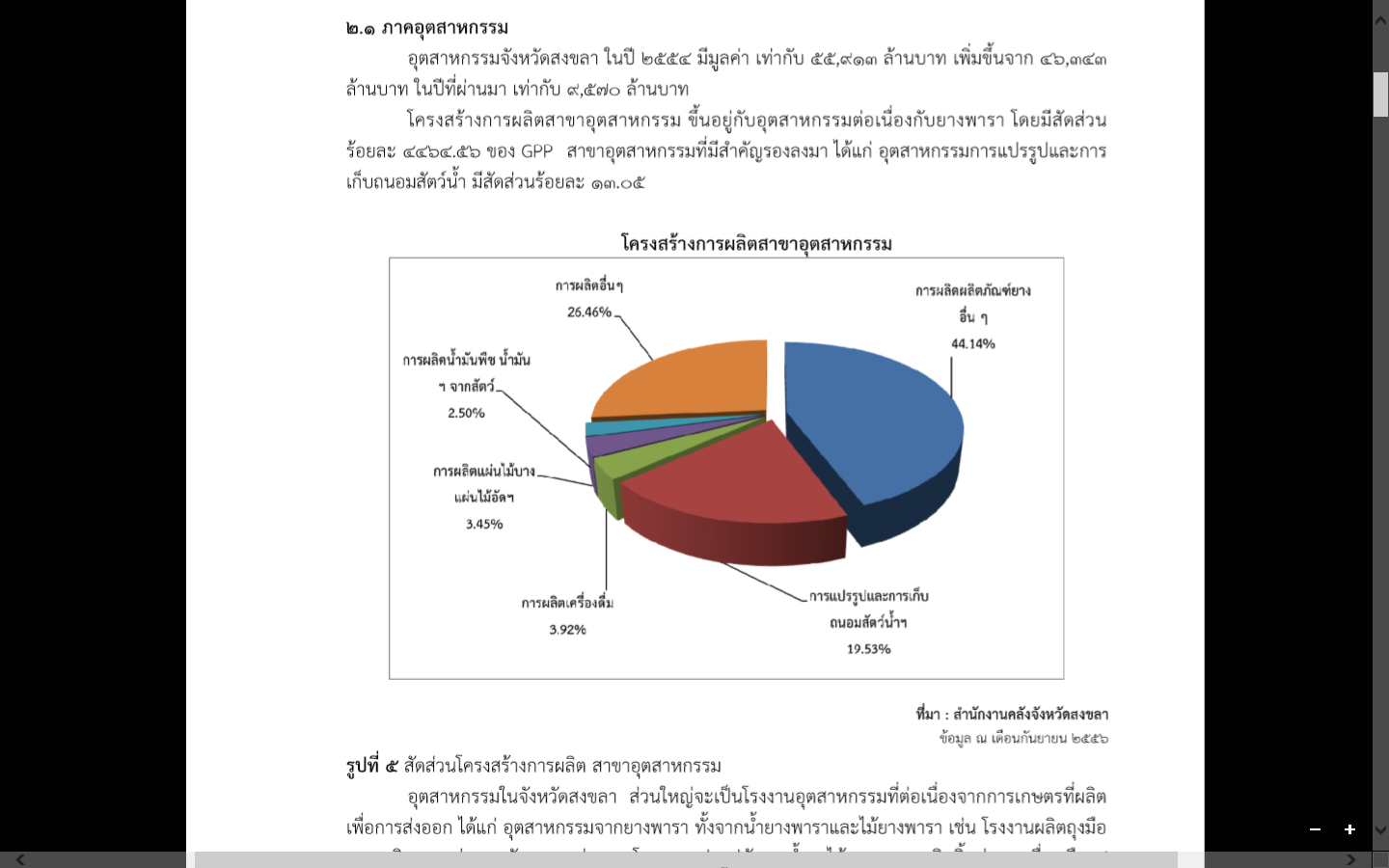 โครงสร้างการผลิตสาขาอุตสาหกรรมขึ้นอยู่กับอุตสาหกรรมต่อเนื่องกับยางพารา โดยมีสัดส่วนร้อยละ 44.14 ของ GPP สาขาอุตสาหกรรมที่สำคัญรองลงมา ได้แก่ อุตสาหกรรมการแปรรูปและการเก็บถนอมสัตว์น้ำ มีสัดส่วนร้อยละ 19.53 
	อุตสาหกรรมในจังหวัดสงขลา ส่วนใหญ่จะเป็นโรงงานอุตสาหกรรมที่ต่อเนื่องจากการเกษตรที่ผลิตเพื่อการส่งออก ได้แก่ อุตสาหกรรมจากยางพารา ทั้งจากน้ำยางพาราและไม้ยางพารา
สถิติข้อมูลโรงงานอุตสาหกรรมในจังหวัดสงขลา
ตั้งแต่ปี 2550 – 2553 อุตสาหกรรมการผลิตในพื้นที่มีแนวโน้มเติบโตอย่างต่อเนื่อง ทั้งจำนวนโรงงานและเงินทุน แต่มีแนวโน้มลดลงตั้งแต่ปี 2554
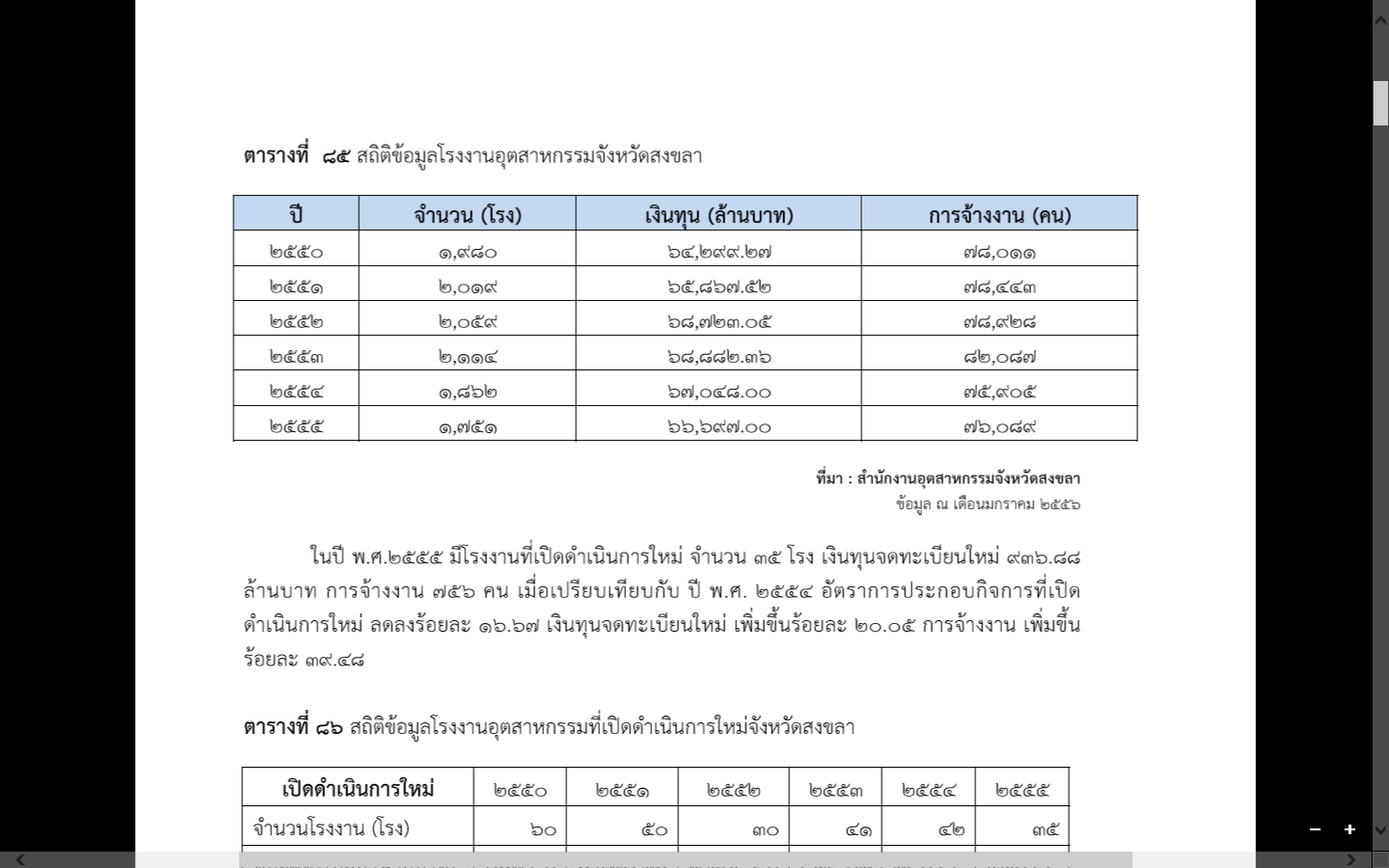 ที่มา: ข้อมูลการวิเคราะห์ศักยภาพด้านเศรษฐกิจ สังคม และคุณภาพชีวิต ทรัพยากรธรรมชาติและสิ่งแวดล้อม และความมั่นคงภายใต้แผนพัฒนาจังหวัดสงขลา 4 ปี พ.ศ. 2558 - 2561
13
ศักยภาพภาคธุรกิจท่องเที่ยวในจังหวัดสงขลา
จากสภาพพื้นที่ของจังหวัดสงขลา ที่เป็นพื้นที่ที่มีธรรมชาติที่สวยงามและเป็นแหล่งศิลปวัฒนธรรมของภาคใต้
กระจายอยู่ทั่วไปหลายแห่ง และมีความหลากหลาย: 
แหล่งท่องเที่ยวทางวัฒนธรรม  เช่น เมืองเก่าสงขลา สถาบันทักษิณคดีศึกษา, เกาะยอ และชุมชน สทิงหม้อ
แหล่งท่องเที่ยวทางธรรมชาติ เช่น น้ำตกโตนงช้าง หาดสมิหลา, แหลมสนอ่อน
แหล่งการค้าที่ส่งเสริมการท่องเที่ยวที่สำคัญของภูมิภาค ตลาดกิมหยง ตลาดสันติสุข แหล่งการค้าบริเวณถนนเสน่หานุสรณ์
ข้อมูลผู้เยี่ยมเยือนและรายได้จากการท่องเที่ยว ปี 2549 - 2553
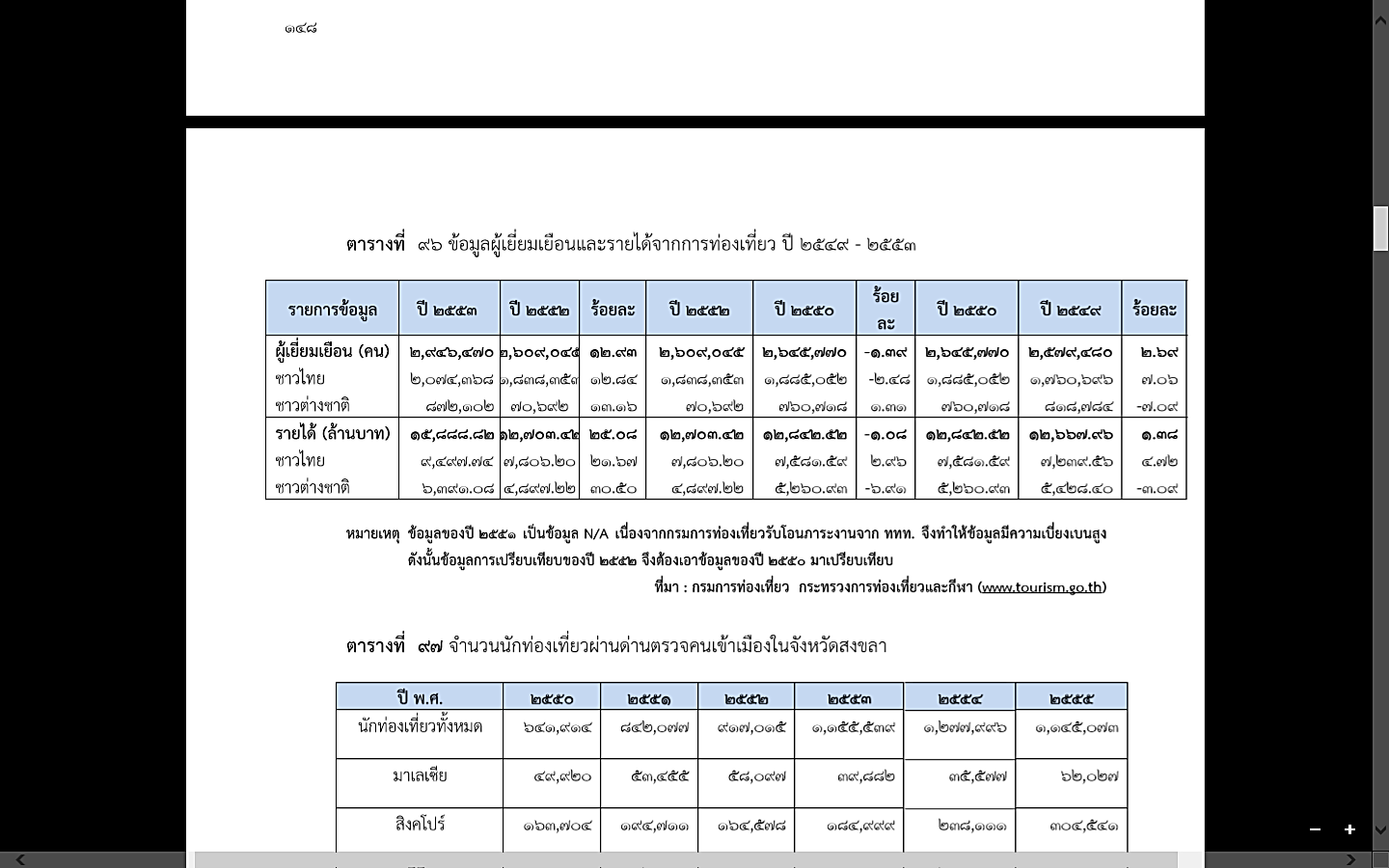 ในปี พ.ศ. 2553 มีนักท่องเที่ยวรวมทั้งคนไทย คนต่างชาติทั้งหมด จำนวน 2,946,470 คน มีรายได้จำนวน 15,888.82 ล้านบาท และมีแนวโน้มรายได้เพิ่มขึ้น โดยเฉพาะในช่วงวันหยุดเทศกาลที่สำคัญ ทั้งหลาย เช่น ปีใหม่ ตรุษจีน สงกรานต์ และฮารีรายอ เป็นต้น
ที่มา: ข้อมูลการวิเคราะห์ศักยภาพด้านเศรษฐกิจ สังคม และคุณภาพชีวิต ทรัพยากรธรรมชาติและสิ่งแวดล้อม และความมั่นคงภายใต้แผนพัฒนาจังหวัดสงขลา 4 ปี พ.ศ. 2558 - 2561
14
ทรัพยากรธรรมชาติและสิ่งแวดล้อมในจังหวัดสงขลา
ปัญหาความเสื่อมโทรมของป่าบก มีข้อมูลสะท้อนให้เห็นการลดลงของพื้นที่ป่า คือ
ระหว่างปี 2543 - 2549 พื้นที่ป่าลดลงประมาณ 30,600 ไร่
แม้ว่าในช่วงปี 2549 - 2552 พื้นที่ป่าจะเพิ่มขึ้นถึงประมาณ 219,700 ไร่ แต่ก็ยังมีการจับกุมผู้ที่บุกรุกพื้นที่ป่าไม้บริเวณต้นน้ำระหว่างปี 2546–2552 จำนวน 628 คดี มีพื้นที่ป่าถูกบุกรุกถึง 4,690.58 ไร่ 
การบุกรุกหรือการเปลี่ยนสภาพพื้นที่ป่าส่งผลให้ความหลากหลายทางชีวภาพของสิ่งมีชีวิตในบริเวณนั้นลดลง โดยสาเหตุหลักเกิดจากการขาดประสิทธิภาพในการควบคุมการบุกรุกทำลายป่า ซึ่งในปี 2554 พบว่ามีคดีบุกรุกป่าจำนวน 57 คดี พื้นที่ป่าถูกบุกรุก 457.79 ไร่
ปัญหาด้านทรัพยากรน้ำ
ปัญหาขาดแคลนน้ำในฤดูแล้ง จังหวัดสงขลาประสบปัญหาขาดแคลนน้ำในฤดูแล้งในบางพื้นที่ ส่วนใหญ่เป็นพื้นที่คาบสมุทรสทิงพระ เนื่องจากไม่มีแหล่งต้นน้ำ และบางปีฝนทิ้งช่วงเป็นระยะเวลานาน และขาดการบริหารจัดการที่ดี
ปัญหาอุทกภัยในฤดูฝน จากสถานการณ์วิกฤตอุทกภัยภาคใต้ เมื่อปี 2553  หลายพื้นที่ของจังหวัดสงขลาได้รับผลกระทบอย่างรุนแรง  โดยเฉพาะพื้นที่อำเภอหาดใหญ่ ซึ่งมีสาเหตุมาจาก
	(1) จำนวนป่าต้นน้ำลดลง ไม่สามารถชะลอการไหลของน้ำได้
	(2) พื้นที่ป่าต้นน้ำถูกแปรสภาพเป็นการปลูกพืชเชิงเดี่ยว (ยางพารา) (เก็บน้ำไม่ได้)
	(3) ลักษณะและปริมาณการตกของฝน (ค่อนข้างกระจุกตัวอยู่ในพื้นที่เดียว)
	(4) ลำน้ำย่อยและลำน้ำหลักไม่สามารถระบายน้ำได้ทัน เนื่องจากแคบ ตื้นเขิน และมีสิ่งกีดขวาง
	(5) บริเวณที่ราบลุ่มที่เคยเป็นแก้มลิงธรรมชาติดั้งเดิมถูกบุกรุกแปรสภาพเป็นที่อยู่อาศัยหรือทำกิจกรรมของมนุษย์
	(6) น้ำทะเลหนุนเป็นบางช่วง
ที่มา: ข้อมูลการวิเคราะห์ศักยภาพด้านเศรษฐกิจ สังคม และคุณภาพชีวิต ทรัพยากรธรรมชาติและสิ่งแวดล้อม และความมั่นคงภายใต้แผนพัฒนาจังหวัดสงขลา 4 ปี พ.ศ. 2558 - 2561
15
ทรัพยากรธรรมชาติและสิ่งแวดล้อมในจังหวัดสงขลา (ต่อ)
ปัญหาพื้นที่วิกฤตทางสิ่งแวดล้อม









คุณภาพน้ำคลองอู่ตะเภา จากการติดตามตรวจสอบคุณภาพน้ำคลองอู่ตะเภา และลำคลองสาขา พบว่า คุณภาพน้ำมีแนวโน้มเสื่อมโทรมลง โดยเฉพาะอย่างยิ่ง คุณภาพน้ำบริเวณลำคลองสาขาของคลองอู่ตะเภาซึ่งเป็นแหล่งรองรับน้ำทิ้งจากชุมชนและโรงงานอุตสาหกรรมในพื้นที่อำเภอสะเดา และอำเภอหาดใหญ่ ก่อนไหลลงสู่คลองอู่ตะเภา
น้ำเสียคลองสำโรง แม้ว่าคุณภาพน้ำคลองสำโรงจะมีแนวโน้มดีขึ้น แต่ก็ยังอยู่ในเกณฑ์เสื่อมโทรม และเสื่อมโทรมมาก จากการสำรวจปริมาณและลักษณะน้ำเสียชุมชนที่มีการระบายน้ำเสียลงสู่คลองสำโรง พบว่า บ้านเรือนที่ตั้งอยู่ริมคลองสำโรงและปล่อยน้ำเสียลงสู่คลองสำโรงมีประมาณ 400 หลังมีการระบายน้ำเสียประมาณ 7,000 ลูกบาศก์เมตร/วัน มีปริมาณความสกปรก (BOD Loading) 392 กิโลกรัม/วัน
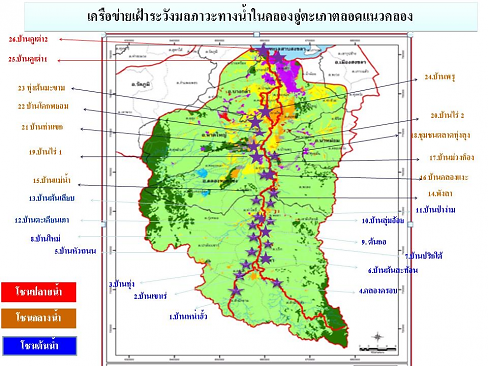 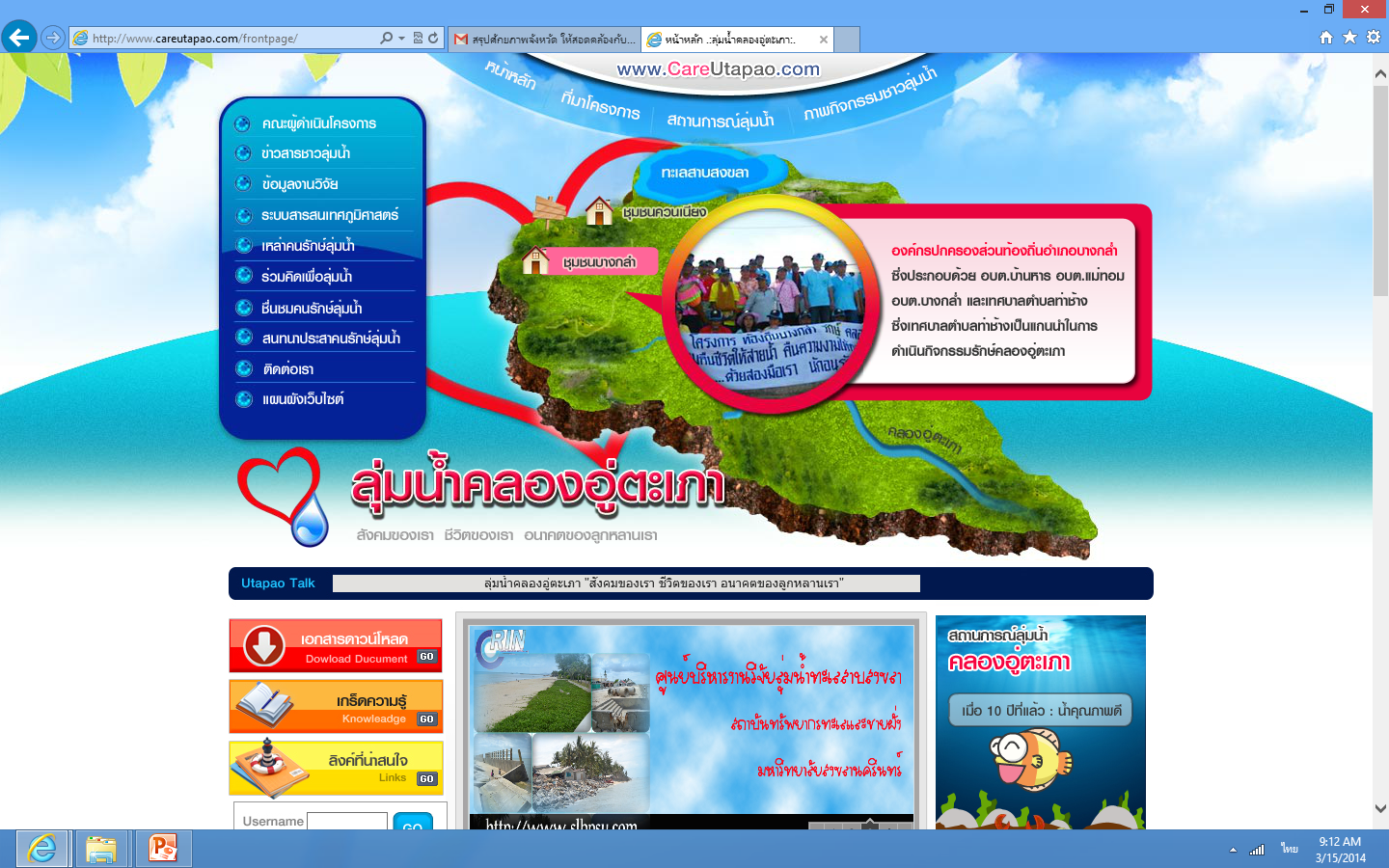 ที่มา: ข้อมูลการวิเคราะห์ศักยภาพด้านเศรษฐกิจ สังคม และคุณภาพชีวิต ทรัพยากรธรรมชาติและสิ่งแวดล้อม และความมั่นคงภายใต้แผนพัฒนาจังหวัดสงขลา 4 ปี พ.ศ. 2558 - 2561
16
ความมั่นคงและคุณภาพชีวิตในจังหวัดสงขลา
สถานการณ์ทั่วไป
สภาพปัญหาความมั่นคงในพื้นที่จังหวัดสงขลายังคงมีปัญหาที่ส่งผลกระทบต่อความมั่นคงซึ่งจะต้องเร่งรัดดำเนินการ ประกอบด้วย ปัญหายาเสพติด ปัญหาคนต่างด้าวหลบหนีเข้าเมือง ปัญหาการบุกรุกทำลาย ป่าไม้และทรัพยากรธรรมชาติ ปัญหาการก่อเหตุรุนแรงในพื้นที่ จชต. ปัญหาการก่อการร้ายและอาชญากรข้ามชาติ ปัญหากลุ่มพลังมวลชนที่ยังเคลื่อนไหวเพื่อเรียกร้องให้มีการเปลี่ยนแปลงทางการเมือง ทั้งที่เป็นเงื่อนไขที่สืบเนื่องจากเหตุผลทางการเมืองและเป็นผลมาจากปัญหาทางเศรษฐกิจ รวมทั้งการเฝ้าติดตามความเคลื่อนไหวของกลุ่มผู้ก่อเหตุรุนแรงในพื้นที่ 3 จังหวัดชายแดนภาคใต้ ที่อาจหลบหนีการจับกุมเข้ามาหลบซ่อนพักพิงกับเครือญาติ หรือใช้เป็นเส้นทางผ่านหลบหนีเข้าไปในประเทศมาเลเซีย
สถานการณ์เฉพาะ
ปัญหาความมั่นคงในพื้นที่จังหวัดสงขลาที่เกิดจากบุคคลหรือกลุ่มบุคคลที่ส่งผลกระทบความมั่นคงในพื้นที่จังหวัดสงขลา
การก่อเหตุรุนแรงในพื้นที่ จนถึงปัจจุบัน ได้เกิดเหตุการณ์ จำนวน 197 ครั้ง ดังนี้
อำเภอจะนะ 25 ครั้ง 
อำเภอเทพา 60 ครั้ง 
อำเภอนาทวี 3 ครั้ง 
อำเภอสะบ้าย้อย 103 ครั้ง 
อำเภอหาดใหญ่ 4 ครั้ง 
อำเภอเมืองสงขลา 2 ครั้ง                              
	มีผู้ได้รับผลกระทบจากเหตุการณ์ดังกล่าวจำนวน 1,563 ราย และเหตุการณ์ที่สร้างความเสียหายมากที่สุด คือ เหตุระเบิดบริเวณศูนย์การค้าลีการ์เด้นท์ พลาซ่า หาดใหญ่ เมื่อวันที่ 31 มีนาคม 2555 เป็นเหตุให้มีผู้ได้รับผลกระทบ เสียชีวิต บาดเจ็บ และทรัพย์สินเสียหายเป็นจำนวนมาก
ที่มา: ข้อมูลการวิเคราะห์ศักยภาพด้านเศรษฐกิจ สังคม และคุณภาพชีวิต ทรัพยากรธรรมชาติและสิ่งแวดล้อม และความมั่นคงภายใต้แผนพัฒนาจังหวัดสงขลา 4 ปี พ.ศ. 2558 - 2561
17
สังคมแห่งการเรียนรู้ “จังหวัดสงขลา”
จังหวัดสงขลามีสถานศึกษาที่เปิดสอนระดับการศึกษาขั้นพื้นฐานจากหลายหน่วยงาน
โดยมีสถานศึกษาครอบคลุมในทุกพื้นที่ทุกตำบล ทุกอำเภอ
มีห้องเรียนและชั้นเรียนรองรับการเข้าเรียนของนักเรียน ในช่วงปี 2558 - 2561 ได้อย่างเพียงพอ 
เป็นศูนย์กลางการศึกษาของภาคใต้ที่มีการจัดการศึกษาทุกระดับมีคุณภาพ เป็นที่ ยอมรับทั้งในและต่างประเทศ มีมหาวิทยาลัยในจังหวัด 5 แห่ง และศูนย์การเรียนรู้ ของมหาวิทยาลัยจากภูมิภาคอื่นอีก มากกว่า 4 แห่ง ซึ่งทำการสอนในระดับปริญญาตรี โทและเอก ทั้งหลักสูตรภาษาไทยและหลักสูตรภาษาอังกฤษ เช่น มหาวิทยาลัยสงขลานครินทร์ มหาวิทยาลัยทักษิณ มหาวิทยาลัยราชภัฏสงขลา มหาวิทยาลัยเทคโนโลยีศรีวิชัย และมหาวิทยาลัยหาดใหญ่ สนับสนุนการพัฒนาจังหวัด ในด้านต่าง ๆ เช่น  ด้านการเกษตร  สิ่งแวดล้อม  เป็นต้น 
มีทุนทางสังคมที่เข้มแข็งและหลากหลาย เช่น กองทุนสวัสดิการชุมชน ปราชญ์ ชาวบ้าน ศูนย์เรียนรู้ทางสังคม สภาองค์กร-ชุมชน ประเพณี วัฒนธรรม ภูมิปัญญา ท้องถิ่น กลุ่มองค์กรภาคประชาชน เป็นต้น 
มีแหล่งเรียนรู้ที่หลากหลายในชุมชน เช่น ศาสนสถาน ศูนย์เรียนรู้ชุมชน หมู่บ้าน เศรษฐกิจพอเพียงต้นแบบ จำนวน 69 แห่ง (หมู่บ้าน) เช่น หมู่บ้านแม่ข่ายวิทยาศาสตร์ และเทคโนโลยีหมู่บ้านตาลโตนด (บ้านสวนตาล) 
เมื่อเข้าสู่ประชาคมอาเซียนในปี 2558 คาดว่าจะมีนักศึกษาจากกลุ่มประชาคมอาเซียนเข้ามาศึกษาในประเทศไทยมากขึ้น การจัดการศึกษาของจังหวัดสงขลาในอนาคต ควรเปิด/ขยาย สาขารองรับการเข้าสู่อาเซียน รูปแบบการจัด การศึกษาควรมีความเป็นนานาชาติมากขึ้นแต่ยังคงสอดแทรกด้านคุณธรรม จริยธรรม รักษาเอกลักษณ์ของชาติไทยหรือวัฒนธรรมของภาคใต้ เช่น อาจจะมีการจัดทำ MOU กับประเทศเพื่อนบ้านในบางสาขาวิชามีการ แลกเปลี่ยนนักศึกษา  เป็นต้น
ที่มา: ข้อมูลการวิเคราะห์ศักยภาพด้านเศรษฐกิจ สังคม และคุณภาพชีวิต ทรัพยากรธรรมชาติและสิ่งแวดล้อม และความมั่นคงภายใต้แผนพัฒนาจังหวัดสงขลา 4 ปี พ.ศ. 2558 - 2561
18
ยุทธศาสตร์ที่ 1 พัฒนาภาคการเกษตร อุตสาหกรรม การค้า การลงทุน การท่องเที่ยวและบริการเพื่อสร้างความเจริญเติบโตทางเศรษฐกิจอย่างมีเสถียรภาพ
กลยุทธ์
1. ส่งเสริมกระบวนการผลิตสินค้าเกษตรอย่างครบวงจร
2. ส่งเสริมและพัฒนาอุตสาหกรรมยางพารา อาหารทะเล และฮาลาลให้เป็น   ศูนย์กลางระดับภูมิภาค
3. พัฒนาการคมนาคมขนส่ง และระบบการจัดการโลจิสติกส์ (Logistic)
4. พัฒนาการท่องเที่ยวเชิงวัฒนธรรมและเชิงธุรกิจ
19
ยุทธศาสตร์ที่ 1 พัฒนาภาคการเกษตร อุตสาหกรรม การค้า การลงทุน การท่องเที่ยวและบริการเพื่อสร้างความเจริญเติบโตทางเศรษฐกิจอย่างมีเสถียรภาพ
Generic Value Chain 
เกษตร-อุตสาหกรรม เพาะปลูกพืชเศรษฐกิจ (ข้าว อ้อย มันสำปะหลัง ยางพารา)
Product Champion : ยางพารา
dกระบวนการแปรรูป
dกระบวนการค้าและการตลาด
dกระบวนการผลิต
การวิจัยพัฒนา (R&D) - การพัฒนาปัจจัยพื้นฐานและการพัฒนาเกษตรกร
การขนส่ง
และจัดการ
บริหารสินค้า
(Logistics)
การพัฒนาระบบ
การตลาด
การเพิ่มผลผลิต 
พัฒนาคุณภาพ 
และลดต้นทุน
การแปรรูป
และสร้าง
มูลค่าเพิ่ม
เกษตรกร
ผู้บริโภค
จากฟาร์มเกษตรกรไปถึงมือผู้บริโภค (From Farmer to Market)
ปรับ GVC  VC ยุทธศาสตร์ด้านเกษตร
“ยางพารา”
การวิจัยพัฒนา (R&D) ยางพารา
การพัฒนาปัจจัยพื้นฐานการปลูกยางพาราและการพัฒนาเกษตรกร
การเพิ่มผลผลิตพัฒนาคุณภาพ 
และลดต้นทุน     การปลูกยางพารา
การแปรรูป
และสร้าง
มูลค่าเพิ่มในยางพารา
การขนส่ง
และจัดการ
บริหารสินค้า
(Logistics)
การพัฒนาระบบการตลาด
ยางพารา
20
VC ยุทธศาสตร์ที่ 1 : Product Champion ยางพารา
การวิจัยพัฒนา (R&D) ยางพารา
การพัฒนาปัจจัยพื้นฐานการปลูกยางพาราและการพัฒนาเกษตรกร
การเพิ่มผลผลิตพัฒนาคุณภาพ 
และลดต้นทุน     การปลูกยางพารา
การแปรรูป
และสร้าง
มูลค่าเพิ่มในยางพารา
การขนส่ง
และจัดการ
บริหารสินค้า
(Logistics)
การพัฒนาระบบการตลาด
ยางพารา
1.1 วิจัยความต้องการยางพาราของตลาดภายใน ประเทศและต่างประเทศ  
1.2 มีการวิจัยและพัฒนาพันธุ์ยางที่เหมาะสม
1.3 พัฒนาปัจจัยการผลิตสนับสนุนการปลูกยางพารา
1.4 วิจัยและพัฒนาระบบมาตรฐานการปลูกยางพารา 
1.5 การพัฒนา ดัดแปลงและเลือก ใช้เทคโนโลยีที่ทันสมัยและเหมาะสมกับการผลิตยางพาราทั้งกระบวนการ
1.6 ส่งเสริมการรวมกลุ่มสหกรณ์การเกษตร กลุ่มเกษตรกรผู้เพาะปลูกยางพาราเพื่อถ่ายทอดความรู้ด้านการบริหารจัดการธุรกิจการเกษตร
1.7 พัฒนาให้เป็นศูนย์การเรียนรู้และการถ่ายทอดเทคโนโลยีการผลิตยางพาราทั้งกระบวนการ
1.8 มีเครือข่ายสถาบันการเงิน/กองทุนเพื่อช่วยเหลือด้านการเงินให้เกษตรกรที่ปลูกยางพารา
2.1 ขยายการส่งเสริมการผลิตยางพารา
2.2 สนับสนุนเกษตรกรในระบบการผลิตยางพาราที่ได้มาตรฐานอย่างต่อเนื่อง เช่น การอบรม สาธิต ดูงานด้านการใช้พื้นที่เพาะปลูก การพัฒนาคุณภาพดิน แหล่งน้ำที่ปลอดภัยจากสารเคมี การเพิ่มผลผลิต และการลดต้นทุน  เป็นต้น
2.3 เกษตรกรสามารถพัฒนาคุณภาพและเพิ่มผลผลิตยางพารา
2.4 เกษตรกรมีแผนการผลิต และแผนการเก็บเกี่ยว ยางพารา ที่เหมาะสม (Crop Zoning and planning) 
2.5 เกษตรกรมีความสามารถในการจัดการวัตถุดิบเหลือใช้จากการปลูกยางให้เกิดประโยชน์
3.1 ใช้เทคโนโลยีเพื่อรักษาคุณภาพยางหลังการกรีด (เช่น การเก็บรักษาน้ำยางให้มีคุณภาพและปลอดภัยตามมาตรฐาน)
3.2 ผลผลิตน้ำยางได้รับการรับรองคุณภาพเพื่อการค้าในประเทศ ตามมาตรฐาน หรือในกรณีที่เป็นเงื่อนไขการส่งออก
3.3 ใช้เทคโนโลยีการบรรจุหีบห่อเพื่อรักษาคุณภาพและยืดอายุยาง
3.4   มาตรฐานการผลิต เกษตรอุตสาหกรรม (GMP/HACCP) - เป็นมิตรต่อสิ่งแวดล้อม
4.1 ส่งเสริมศูนย์รวบรวมและกระจายสินค้ายางในระดับกลุ่มจังหวัดที่ได้มาตรฐาน(Warehouse)
4.2 ใช้ระบบการขนส่งยางที่เหมาะสมมีคุณภาพและมีประสิทธิภาพตั้งแต่แหล่งผลิตไปโรงงานแปรรูป และคลังเก็บสินค้าที่ร่วมในกระบวน จนถึงตลาด
6.1 มีระบบตลาดกลางสินค้าที่ได้มาตรฐาน
6.2 มีระบบตลาดซื้อขายล่วงหน้า
6.3 มีกลไกการกำหนดราคาที่เหมาะสมตามคุณภาพ
6.4 มีการประชาสัมพันธ์และการส่งเสริมการขายที่เหมาะสมกับแผนการผลิตและแผนการเก็บเกี่ยว
6.5 การจัดการข้อมูลการตลาด(Market Intelligence Unit) อย่างมีประสิทธิภาพ
6.6 พัฒนาขีดความ สามารถในการแข่งขันทางการตลาด (เช่น การสร้างเครือข่ายความร่วมมือในการส่งเสริมการตลาดกับภาคส่วนต่าง ๆ การรวมกลุ่มเกษตรกรเพื่อเพิ่มอำนาจการต่อรอง )
6.7 มีรูปแบบและตราสัญลักษณ์บรรจุภัณฑ์ข้าวและผลิตภัณฑ์จากยางที่ดึงดูด น่าสนใจ ใช้ง่ายและเป็นเอกลักษณ์ของจังหวัด
21
ยุทธศาสตร์ที่ 1 : พัฒนาภาคการเกษตร อุตสาหกรรม การค้า การลงทุน การท่องเที่ยวและบริการเพื่อสร้างความเจริญเติบโตทางเศรษฐกิจอย่างมีเสถียรภาพ
Product Champion : ยางพารา
ยุทธศาสตร์ที่ 1 : พัฒนาภาคการเกษตร อุตสาหกรรม การค้า การลงทุน การท่องเที่ยวและบริการเพื่อสร้างความเจริญเติบโตทางเศรษฐกิจอย่างมีเสถียรภาพ
Product Champion : ยางพารา
ยุทธศาสตร์ที่ 1 : พัฒนาภาคการเกษตร อุตสาหกรรม การค้า การลงทุน การท่องเที่ยวและบริการเพื่อสร้างความเจริญเติบโตทางเศรษฐกิจอย่างมีเสถียรภาพ
Product Champion : ยางพารา
ยุทธศาสตร์ที่ 1 : พัฒนาภาคการเกษตร อุตสาหกรรม การค้า การลงทุน การท่องเที่ยวและบริการเพื่อสร้างความเจริญเติบโตทางเศรษฐกิจอย่างมีเสถียรภาพ
Product Champion : ยางพารา
ยุทธศาสตร์ที่ 2 เสริมสร้างความมั่นคงและความปลอดภัยในชีวิตและทรัพย์สินของประชาชน
กลยุทธ์
1. ส่งเสริม พัฒนาศักยภาพและขีดความสามารถของชุมชนในการบริหารจัดการ  เพื่อให้เป็นหมู่บ้าน/ชุมชนเข้มแข็ง
2. สร้างความเชื่อมั่นให้ประชาชนมีความมั่นคง ปลอดภัย และปกป้องสถาบันหลักของชาติพัฒนาการท่องเที่ยวเชิงวัฒนธรรมและเชิงธุรกิจ
3. เพิ่มประสิทธิภาพการป้องกันปราบปรามและบำบัดรักษาผู้ติดผู้เสพยาเสพติด
26
ยุทธศาสตร์ที่ 2 เสริมสร้างความมั่นคงและความปลอดภัยในชีวิตและทรัพย์สินของประชาชน
Critical Issue: ความมั่นคงและความปลอดภัยในชีวิตและทรัพย์สิน
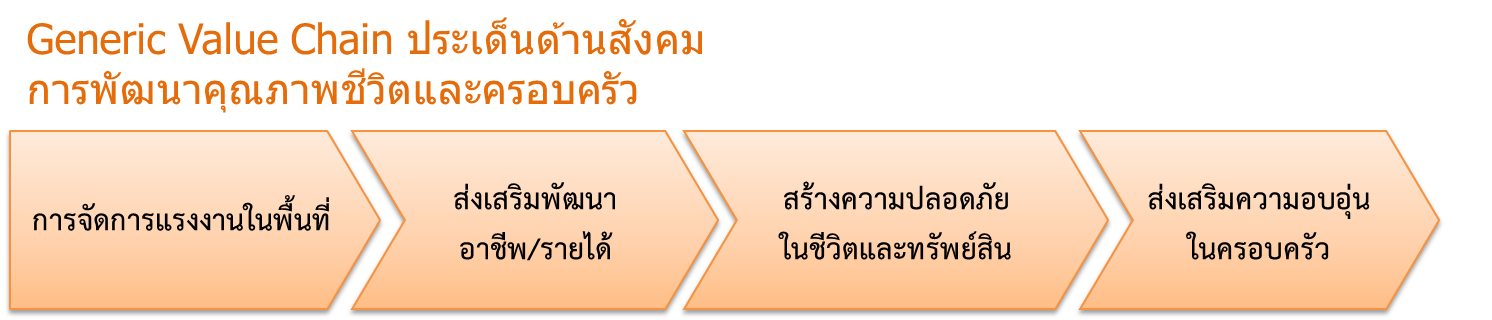 ปรับ GVC  VC ยุทธศาสตร์ด้านสังคม
“ความมั่นคงปลอดภัยในชีวิตและทรัพย์สิน”
ส่งเสริมพัฒนาอาชีพ/การมีงานทำ/รายได้และพัฒนาฝีมือแรงงาน
ส่งเสริมความเข้มแข็งในชุมชน
สร้างความมั่นคง ปลอดภัยในชีวิตและทรัพย์สิน
แก้ไขปัญหาอาชญากรรม
27
VC ยุทธศาสตร์ที่ 2 : Critical Issue: ความมั่นคงและความปลอดภัยในชีวิตและทรัพย์สิน
ส่งเสริมพัฒนาอาชีพ/การมีงานทำ/รายได้และพัฒนาฝีมือแรงงาน
ส่งเสริมความเข้มแข็ง
ในชุมชน
สร้างความมั่นคง ปลอดภัยในชีวิตและทรัพย์สิน
แก้ไขปัญหาอาชญากรรม
พัฒนาคุณภาพฝีมือแรงงานในสาขาที่จำเป็น
ให้ความรู้ ทักษะให้ชุมชนมีอาชีพเสริมเพื่อสร้างรายได้
สร้างอาชีพที่เหมาะสมกับชุมชน 
จัดกิจกรรมส่งเสริมการออมในชุมชนและเสริมรายได้แรงงาน
ลดปัญหาการว่างงานในพื้นที่
พัฒนาให้อาชีพทักษะแก่ชุมชนมีอาชีพเสริมรายได้
ส่งเสริม สร้างอาชีพที่เหมาะสมกับชุมชน
จัดกิจกรรมส่งเสริมการอบรมในชุมชน
สร้างเสริมความสามัคคีในครอบครัวและชุมชน
ส่งเสริมกิจกรรมสร้างความสัมพันธ์ในครอบครัว และชุมชน
ส่งเสริมกิจกรรมสร้างศีลธรรม จริยธรรมในครอบครัว และชุมชน
ส่งเสริมการถอดองค์ความรู้ต่าง ๆ ที่มีอยู่ในชุมชน 
ปลูกฝังจิตสำนึกและความรับผิดชอบต่อครอบครัวให้คนในชุมชน
การให้ประชาชนเข้ามามีส่วนร่วมและบทบาทในการดูแลรักษาความปลอดภัยชีวิตและทรัพย์สินในชุมชนร่วมกัน
การสร้างความเชื่อมั่นให้ประชาชนรู้สึกถึงความปลอดภัยในชีวิตและทรัพย์สิน
การป้องกัน รับมือ บริหารจัดการด้านภัยพิบัติหรือกรณีฉุกเฉินต่างๆในชุมชน เช่น น้ำท่วม ไฟไหม้  ฯลฯ 
การจัดระบบป้องกันและสื่อสารเพื่อจัดระเบียบพื้นที่ชายแดน เช่น จัดระเบียบการสัญจรข้ามแดน 
การสร้างระบบการป้องกันในรูปแบบของหมู่บ้านอาสาพัฒนาและป้องกันตนเองเพื่อความมั่นคง (จัดตั้งหมู่บ้านป้องกันตนเองชายแดน)
วางแผนจัดการแก้ไขปัญหาความมั่นคง
วิเคราะห์สถานการณ์ด้านปัญหาอาชญากรรม
จัดลำดับความสำคัญ ความรุนแรงของปัญหา
วางแผนแก้ไข ป้องกัน
ลดอุบัติเหตุบนท้องถนน
ลดปัญหาอาชญากรรม
ป้องกัน/ป้องปราบยาเสพติด
28
ยุทธศาสตร์ที่ 2 : เสริมสร้างความมั่นคงและความปลอดภัยในชีวิตและทรัพย์สินของประชาชน
Critical Issue: ความมั่นคงและความปลอดภัยในชีวิตและทรัพย์สิน
ยุทธศาสตร์ที่ 2 : เสริมสร้างความมั่นคงและความปลอดภัยในชีวิตและทรัพย์สินของประชาชน
Critical Issue: ความมั่นคงและความปลอดภัยในชีวิตและทรัพย์สิน
ยุทธศาสตร์ที่ 3พัฒนาคุณภาพชีวิตของประชาชนบนฐานความรู้และพหุวัฒนธรรม
กลยุทธ์
1. พัฒนาคุณภาพชีวิตของประชาชนให้มีความสุขทั้งทางด้านร่างกายและจิตใจภายใต้หลักปรัชญาของเศรษฐกิจพอเพียง2. ส่งเสริมและพัฒนาคุณภาพการศึกษา3. ส่งเสริมการนำผลการวิจัยและองค์ความรู้ (Best Practice)มาเพิ่มศักยภาพการเรียนรู้และพัฒนาอาชีพของประชาชน4. ส่งเสริมการมีส่วนร่วมในการอนุรักษ์และสืบทอด ด้านศาสนาศิลปะ วัฒนธรรม เพื่อเสริมสร้างภูมิคุ้มกันทางสังคม
31
ยุทธศาสตร์ที่ 3พัฒนาคุณภาพชีวิตของประชาชนบนฐานความรู้และพหุวัฒนธรรม
Critical Issue: การสร้างสังคมการเรียนรู้
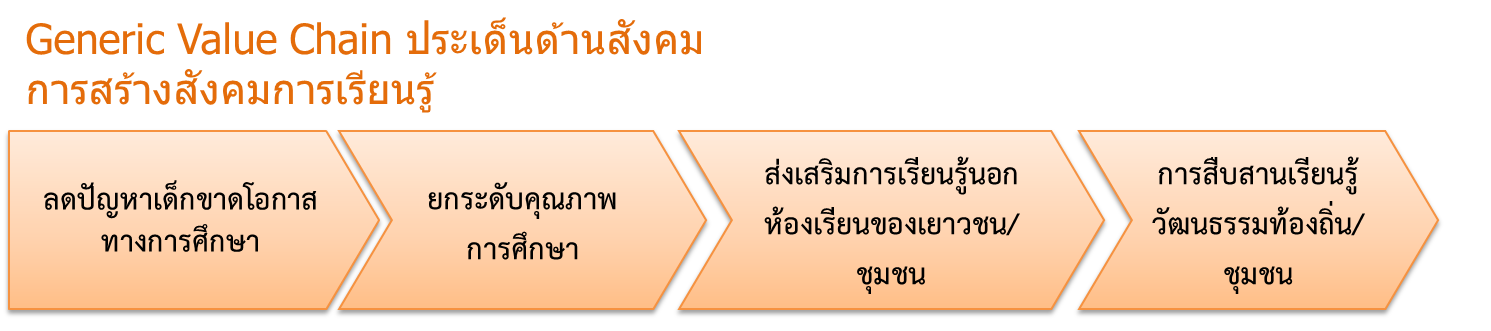 ปรับ GVC  VC ยุทธศาสตร์ด้านสังคม
“การสร้างสังคมการเรียนรู้”
ส่งเสริมและเพิ่มโอกาสทางการศึกษาประชาชนทุกระดับวัย
ยกระดับคุณภาพการศึกษา
ส่งเสริมการเรียนรู้ทั้งในระบบและนอกห้องเรียน
สืบสานการเรียนรู้ อนุรักษ์ภูมิปัญญา - วัฒนธรรมท้องถิ่นและชุมชน
32
VC ยุทธศาสตร์ที่ 3 : Critical Issue: การสร้างสังคมแห่งการเรียนรู้
ส่งเสริมและเพิ่มโอกาสทางการศึกษาประชาชนทุกระดับวัย
ยกระดับคุณภาพการศึกษา
ส่งเสริมการเรียนรู้ทั้งในระบบและนอกห้องเรียน
สืบสานการเรียนรู้ อนุรักษ์ภูมิปัญญา - วัฒนธรรมท้องถิ่นและชุมชน
ส่งเสริมให้เด็กและเยาวชนสามารถเข้าถึงโอกาสทางการศึกษา
บริหารจัดการฐานข้อมูลด้านการการศึกษาของเด็กและเยาวชนในพื้นที่
พัฒนาคุณภาพการศึกษาทุกระดับในพื้นที่
ส่งเสริมกิจกรรมเสริมการเรียนรู้เพิ่มเติมตามหลักสูตรการศึกษา
ส่งเสริมกิจกรรมสร้างเสริมประสบ การณ์ชีวิตสำหรับเด็กและเยาวชน
พัฒนาแหล่งเรียนรู้นอกห้องเรียนในชุมชน
สร้างการมีส่วนร่วมของเด็ก เยาวชน ชุมชนในการเรียนรู้ร่วมกันอย่างสร้างสรรค์ 
การพัฒนาคุณภาพระบบการศึกษาแบบองค์รวมในพื้นที่
การยกระดับขีดความสามารถของเยาวชนในพื้นที่
การส่งเสริมการใช้ภาษาต่างประเทศในการสื่อสาร
ส่งเสริมกิจกรรมเสริมการเรียนรู้เพิ่มเติมตามหลักสูตรการศึกษา
ส่งเสริมกิจกรรมสร้างเสริมประสบการณ์ชีวิตสำหรับเด็กและเยาวชน
พัฒนาแหล่งเรียนรู้นอกห้องเรียนในชุมชน
สร้างการมีส่วนร่วมของเด็ก เยาวชน ชุมชนในการเรียนรู้ร่วมกันอย่างสร้างสรรค์
ส่งเสริมให้ประชาชนทุกวัย สามารถเข้าถึงโอกาสทางการศึกษา
กิจกรรมเพื่อช่วยเหลือ/สนับสนุนเด็กและเยาวชนที่ด้อยโอกาสทางการศึกษา
สร้างโอกาส/แนวทางในการเข้าสู่การศึกษาในระดับสูง/ช่องทางอาชีพสำหรับเยาวชนที่จะจบการศึกษา
บริหารจัดการฐานข้อมูลวัฒนธรรมท้องถิ่น
สร้างจิตสำนึก ให้ความรู้/ความเข้าใจเรื่องวัฒนธรรมท้องถิ่นโดยเฉพาะในชุมชน
 กิจกรรมเพื่ออนุรักษ์ สืบทอดวัฒนธรรมท้องถิ่น ด้วยการมีส่วนร่วมของชุมชน
ยุทธศาสตร์ที่ 3 : พัฒนาคุณภาพชีวิตของประชาชนบนฐานความรู้และพหุวัฒนธรรม
Critical Issue : การสร้างสังคมการเรียนรู้
ยุทธศาสตร์ที่ 3 : พัฒนาคุณภาพชีวิตของประชาชนบนฐานความรู้และพหุวัฒนธรรม
Critical Issue : การสร้างสังคมการเรียนรู้
ยุทธศาสตร์ที่ 4 อนุรักษ์และฟื้นฟูทรัพยากรธรรมชาติและสิ่งแวดล้อมอย่างสมดุล
กลยุทธ์
1. ส่งเสริมการบริหารจัดการน้ำอย่างบูรณาการ2. ส่งเสริมและสนับสนุนการอนุรักษ์และฟื้นฟูทรัพยากรธรรมชาติ และการใช้พลังงานทดแทน3. ฟื้นฟูลุ่มน้ำทะเลสาบสงขลา4.ส่งเสริมและพัฒนาการจัดการสิ่งแวดล้อมสู่การเป็นเมืองสีเขียว (Green City)
36
ยุทธศาสตร์ที่ 4อนุรักษ์และฟื้นฟูทรัพยากรธรรมชาติและสิ่งแวดล้อมอย่างสมดุล
Critical Issue: อนุรักษ์ ฟื้นฟู ทรัพยากรป่าไม้ - น้ำ
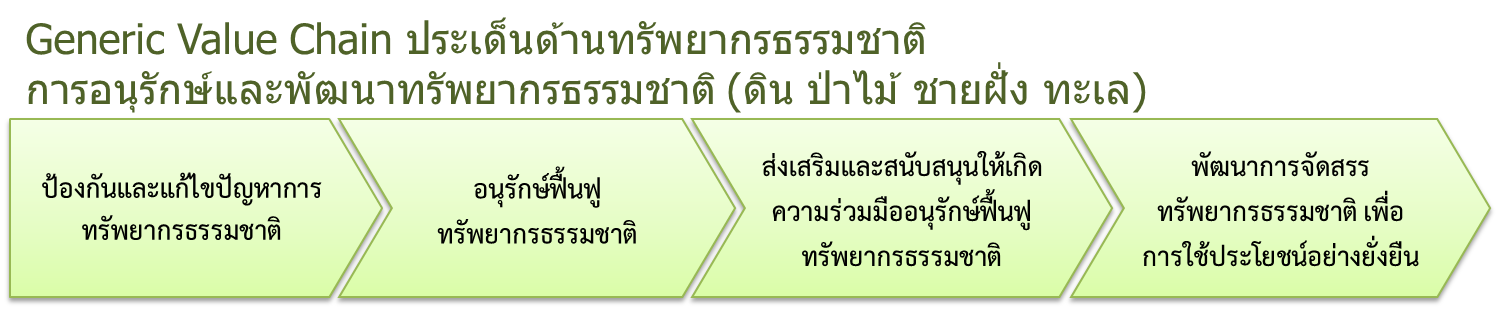 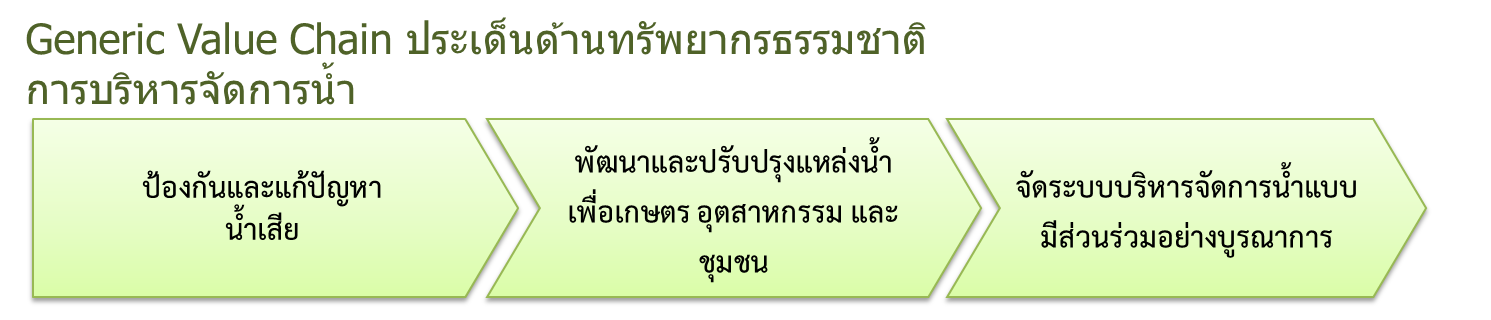 ปรับ GVC  VC ยุทธศาสตร์ด้านสังคม
“อนุรักษ์ ฟื้นฟู ทรัพยากรป่าไม้ - น้ำ”
ป้องกัน และแก้ไขปัญหาการตัดไม้ ทำลายป่า (ป่าต้นน้ำ)
อนุรักษ์ฟื้นฟูป่าไม้ และแหล่งน้ำธรรมชาติ
พัฒนาการจัดสรรการใช้น้ำเพื่อใช้ประโยชน์อย่างยั่งยืน
ส่งเสริมและสนับสนุนให้การอนุรักษ์ ฟื้นฟู ป่าไม้ – แหล่งน้ำ แบบมีส่วนร่วมอย่างบูรณาการ
37
VC ยุทธศาสตร์ที่ 4 : Critical Issue:อนุรักษ์ ฟื้นฟู ทรัพยากรป่าไม้ - น้ำ
ป้องกัน และแก้ไขปัญหาการตัดไม้ ทำลายป่า (ป่าต้นน้ำ)
อนุรักษ์ฟื้นฟูป่าไม้ และแหล่งน้ำธรรมชาติ
พัฒนาการจัดสรรการใช้น้ำเพื่อใช้ประโยชน์อย่างยั่งยืน
ส่งเสริมและสนับสนุนให้การอนุรักษ์ ฟื้นฟู ป่าไม้ – แหล่งน้ำ แบบมีส่วนร่วมอย่างบูรณาการ
ป้องกันและแก้ไขปัญหาการตัดไม้ทำลายป่า
ป้องกันการพังทลายของดิน
เพิ่มประสิทธิภาพการป้องกัน ดูแลป่าไม้
การจัดการปัญหาน้ำเสียต่าง ๆ เช่น น้ำเค็ม น้ำเสียจากการทำการเกษตร
การป้องกันอุทกภัยในช่วงฤดูฝน
การจัดทำแนวเขตพื้นที่ป่า ผังเมือง แนวป้องกันตลิ่ง ระบบ บำบัดน้ำเสียและระบบจำกัดขยะมูลฝอย
ฟื้นฟูและปรับปรุงคุณภาพดินโดยเฉพาะในพื้นที่เกษตรกรรม
ฟื้นฟูสภาพป่า/ระบบนิเวศน์
ส่งเสริมเกษตรและภาคีเครือข่ายในชุมชนร่วมกันอนุรักษ์ดิน
เพิ่มพื้นที่ป่าต้นน้ำ และพื้นที่สีเขียวในชุมชน
พัฒนา ปรับปรุงแหล่งกักเก็บน้ำ ระบบระบายน้ำและผันน้ำ
ปรับปรุงและพัฒนาระบบกระจายน้ำ
พัฒนาปรับปรุงสภาพนิเวศวิทยาให้กลับคืนสู่สมดุล
เพิ่มประสิทธิภาพการใช้น้ำเพื่อการบริโภคและการเกษตร
กระตุ้นชุมชนให้เกิดความร่วมมือและมีส่วนร่วมในการดูแลจัดการทรัพยากรธรรมชาติและสิ่งแวดล้อม พร้อมทั้งสร้างองค์ความรู้ และ เพิ่มขีดความสามรถบริหารจัดการให้กับชุมชน
สร้างการมีส่วนร่วมของทุกภาคส่วนรวมถึงให้ความรู้และความเข้าใจในการจัดการปัญหาป่าไม้ - น้ำ
สร้างเครือข่ายชุมชนเพื่อสร้างความร่วมมือในการรักษาป่าไม้ (ป่าต้นน้ำ)
หน่วยราชการที่เกี่ยวข้องปฏิบัติตามมาตรการป้องกัน แก้ไข และติดตามตรวจสอบผลกระทบจากปัญหาป่าไม้ถูกทำลาย
การพัฒนาเครื่องมือตรวจวัดและเตือนภัยคุณภาพน้ำ
การจัดการทรัพยากรน้ำแบบบูรณาการกับพื้นที่ใกล้เคียง
ส่งเสริมการเกษตรเชิงอนุรักษ์ฟื้นฟูและพัฒนาให้มีการใช้ประโยชน์อย่างยั่งยืน
ยุทธศาสตร์ที่ 4 : อนุรักษ์และฟื้นฟูทรัพยากรธรรมชาติและสิ่งแวดล้อมอย่างสมดุล
Critical Issue: อนุรักษ์ ฟื้นฟู ทรัพยากรป่าไม้ - น้ำ
ยุทธศาสตร์ที่ 4 : อนุรักษ์และฟื้นฟูทรัพยากรธรรมชาติและสิ่งแวดล้อมอย่างสมดุล
Critical Issue: อนุรักษ์ ฟื้นฟู ทรัพยากรป่าไม้ - น้ำ
การดำเนินงานขั้นต่อไป
สรุป (Finalize) รายการ CSF ภายใต้ห่วงโซ่มูลค่าในแต่ละประเด็นยุทธศาสตร์
ขอความร่วมมือสถิติจังหวัดเติม Data List และ Check Stock Data เพื่อจัดทำแผนผังรายการสถิติทางการ
กำหนดวันประชุมคระกรรมการสถิติจังหวัด เพื่อนำเสนอผลการศึกษาการพัฒนาการจัดเก็บข้อมูล สนับสนุนการจัดทำแผนพัฒนาจังหวัด